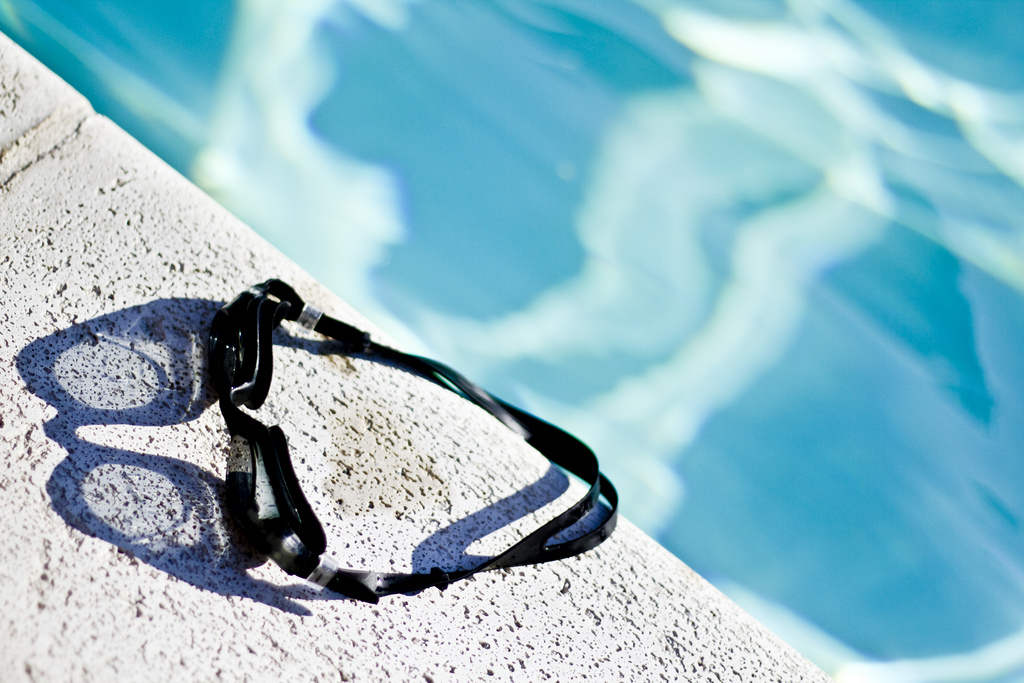 Diving In and Learning to Swim as a New Distance Education Librarian
Rachel Cannady
Britt Fagerheim
Beth Filar Williams
Heidi Steiner
      #divingIn
American Library Association Annual Conference
Anaheim, California • June 24, 2012
[Speaker Notes: Am building this as a shell based entirely on our outline. If ya’ll want more pages for your sections beyond on each header—you’ll need to let me know exactly what you want and if you want bullets, images, etc.]
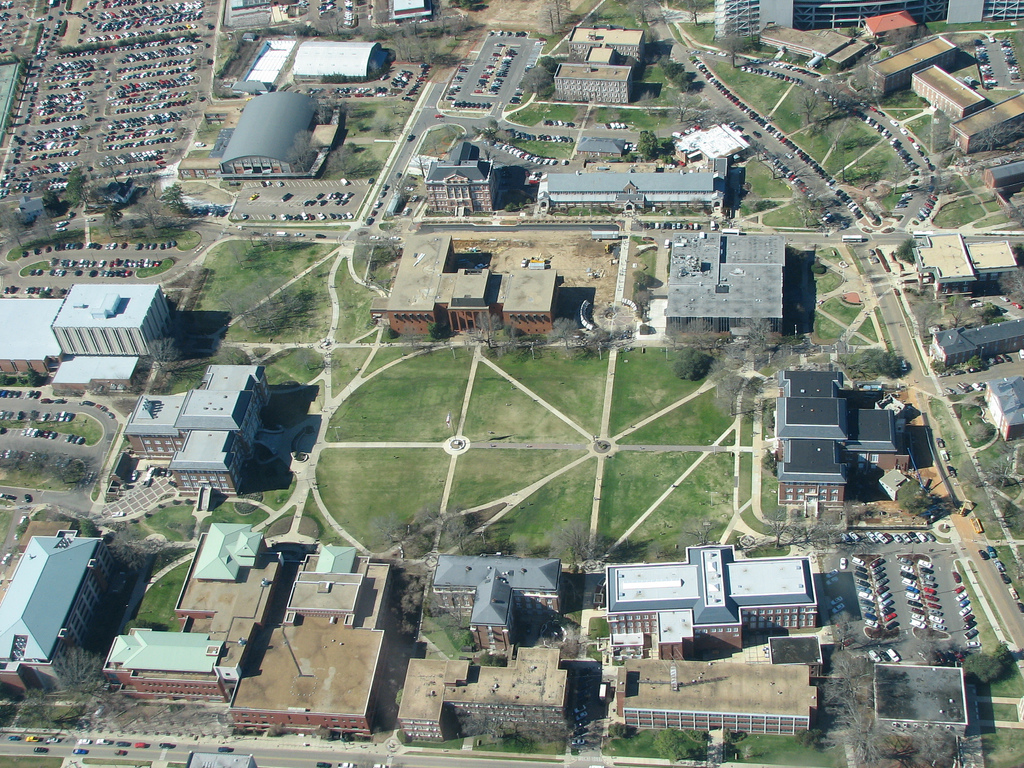 Rachel
Mississippi State University
[Speaker Notes: Thinking scenic shots of our campuses/cities]
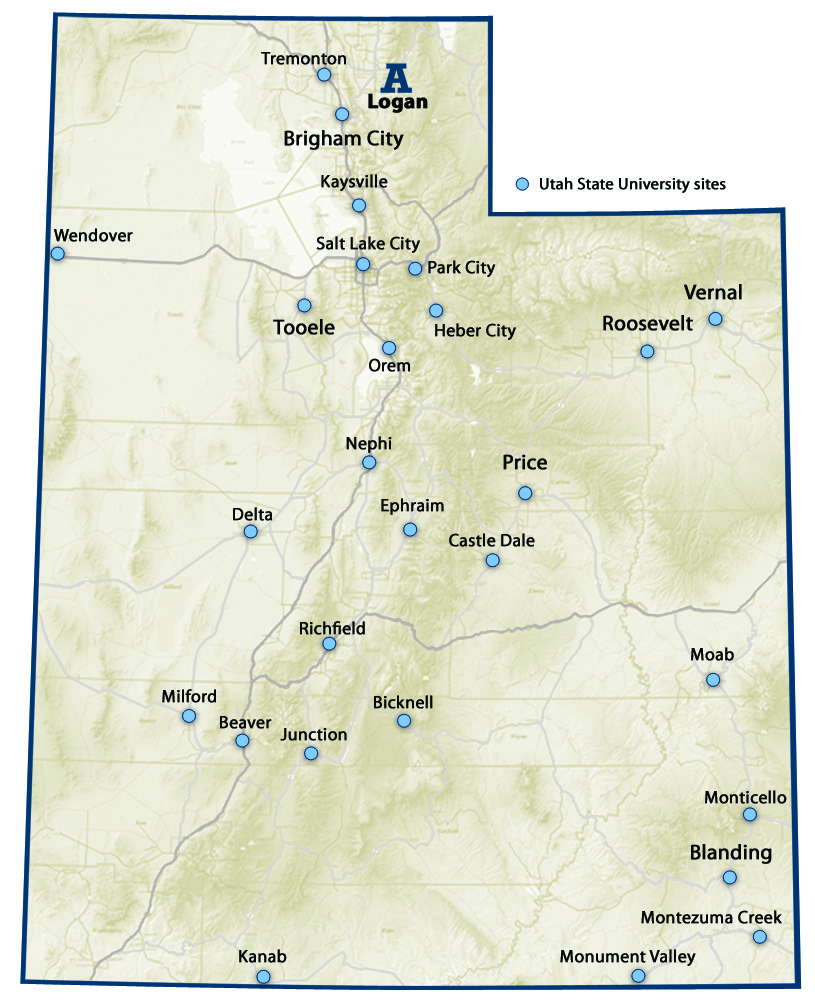 Britt
Utah State University
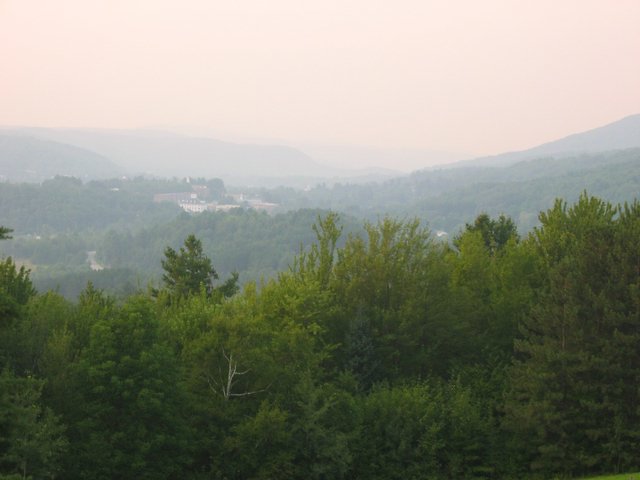 Heidi
Norwich University
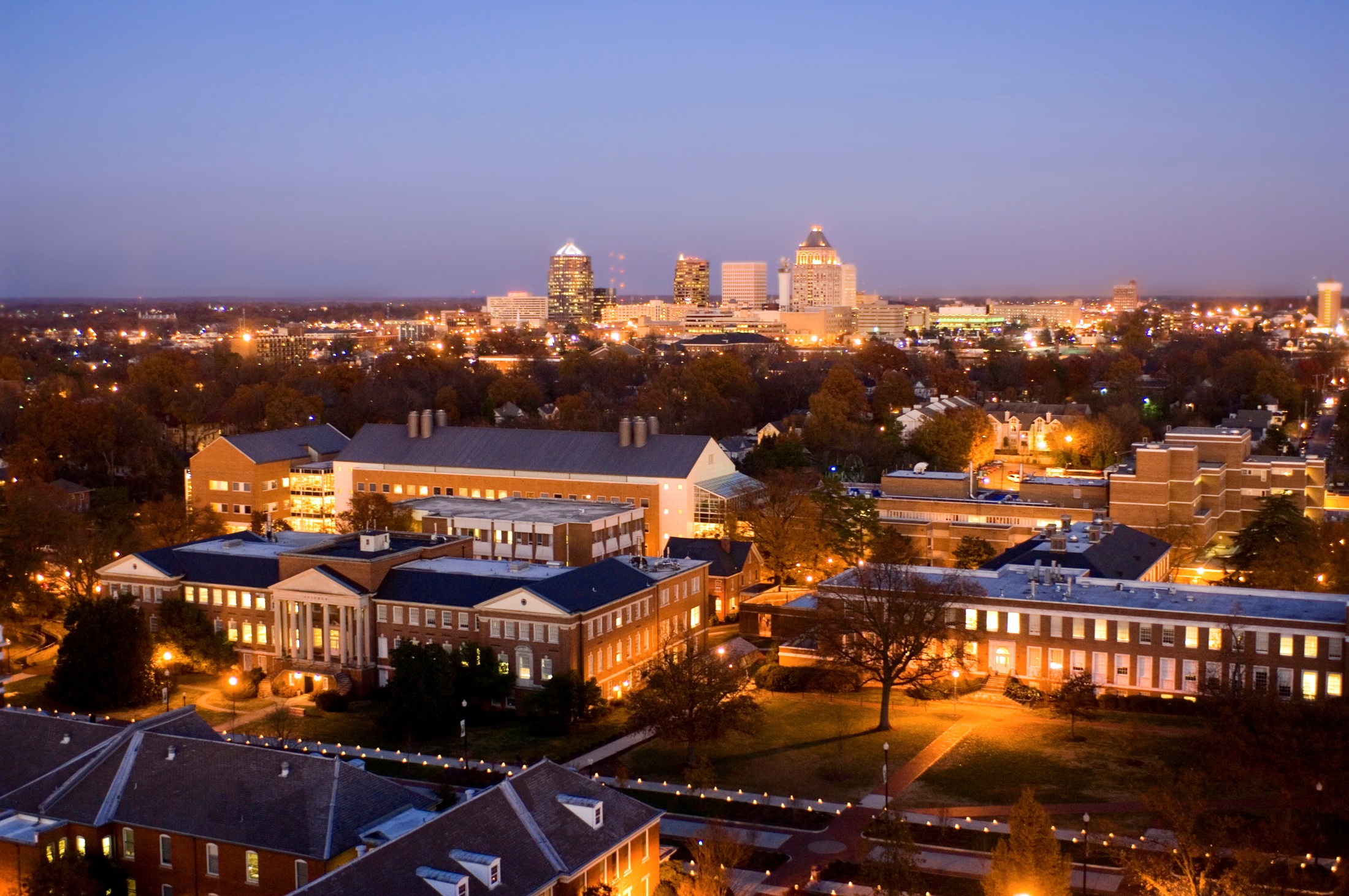 Beth
University of North Carolina - Greensboro
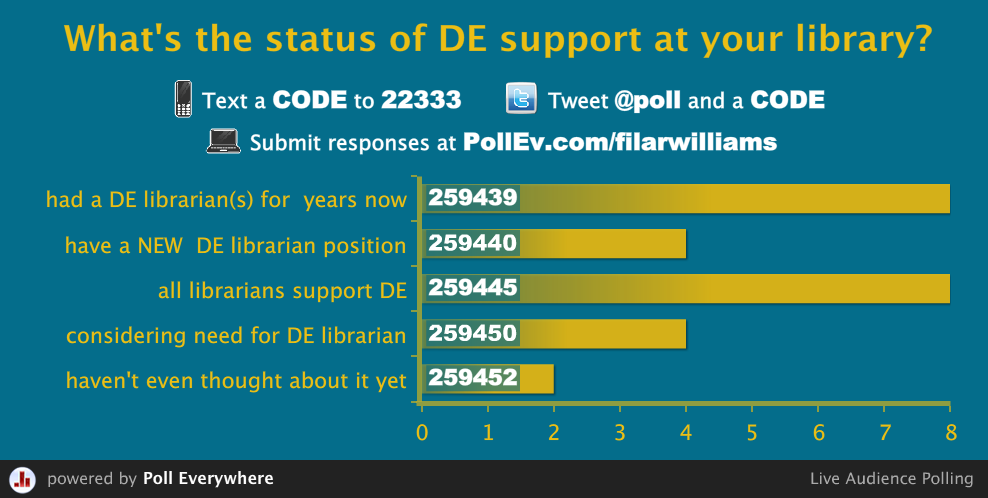 [Speaker Notes: Press F5 or enter presentation mode to view the poll
In an emergency during your presentation, if the poll isn't showing, navigate to this link in your web browser:
http://www.polleverywhere.com/multiple_choice_polls/NDExNTQ3MzMz

If you like, you can use this slide as a template for your own voting slides. You might use a slide like this if you feel your audience would benefit from the picture showing a text message on a phone.]
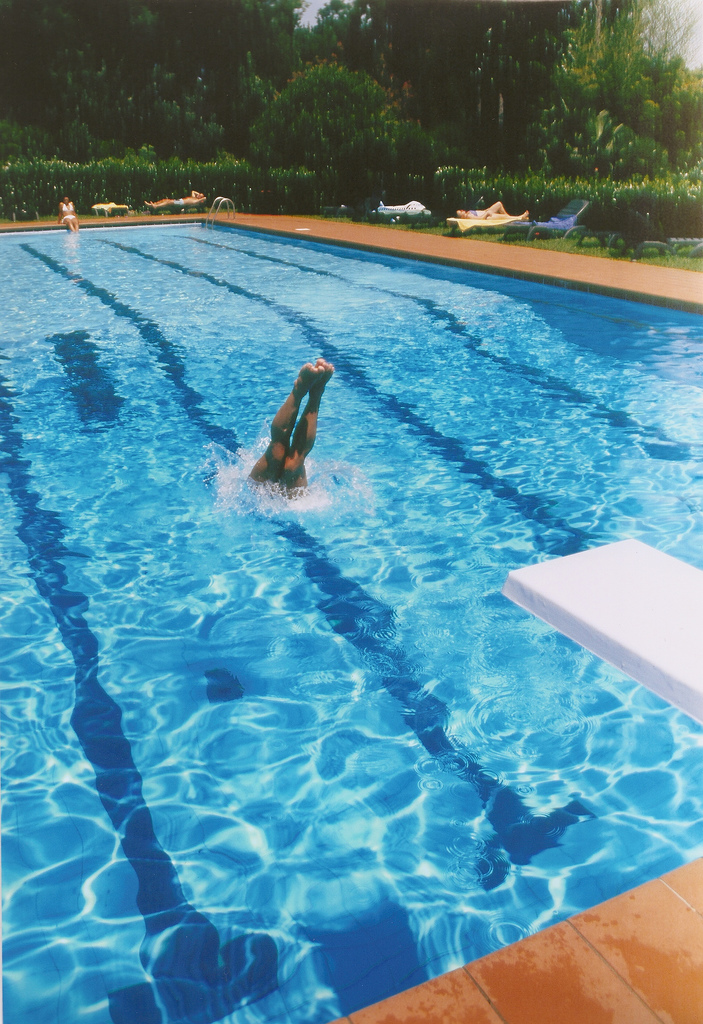 Tips from the Diving Board
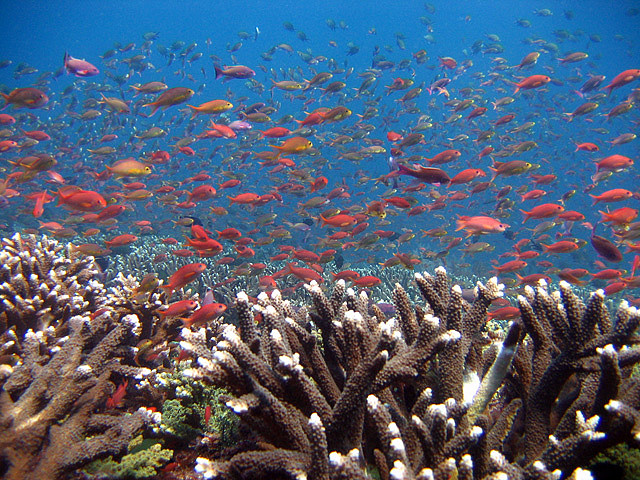 Create a Relay Team
Listen
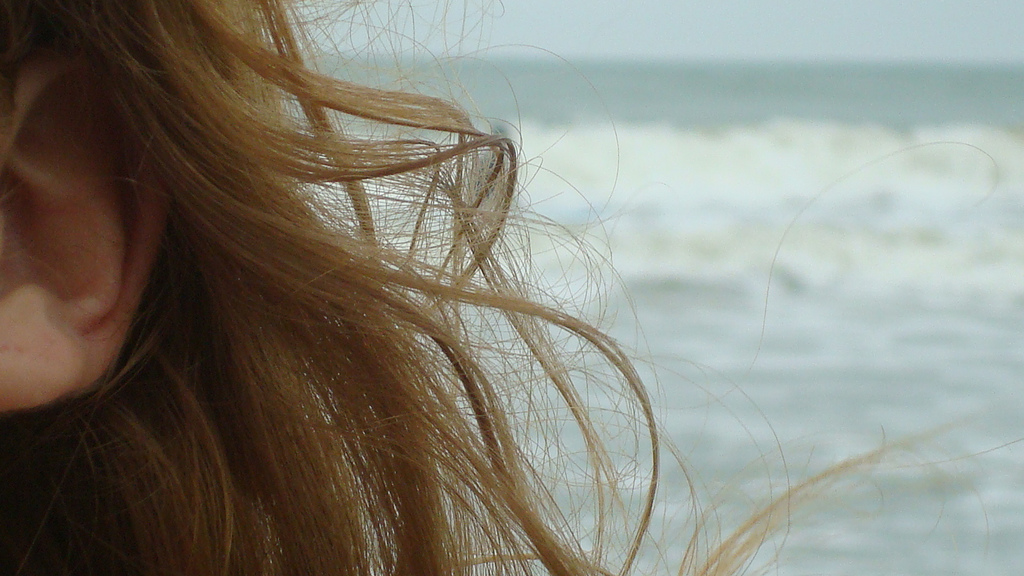 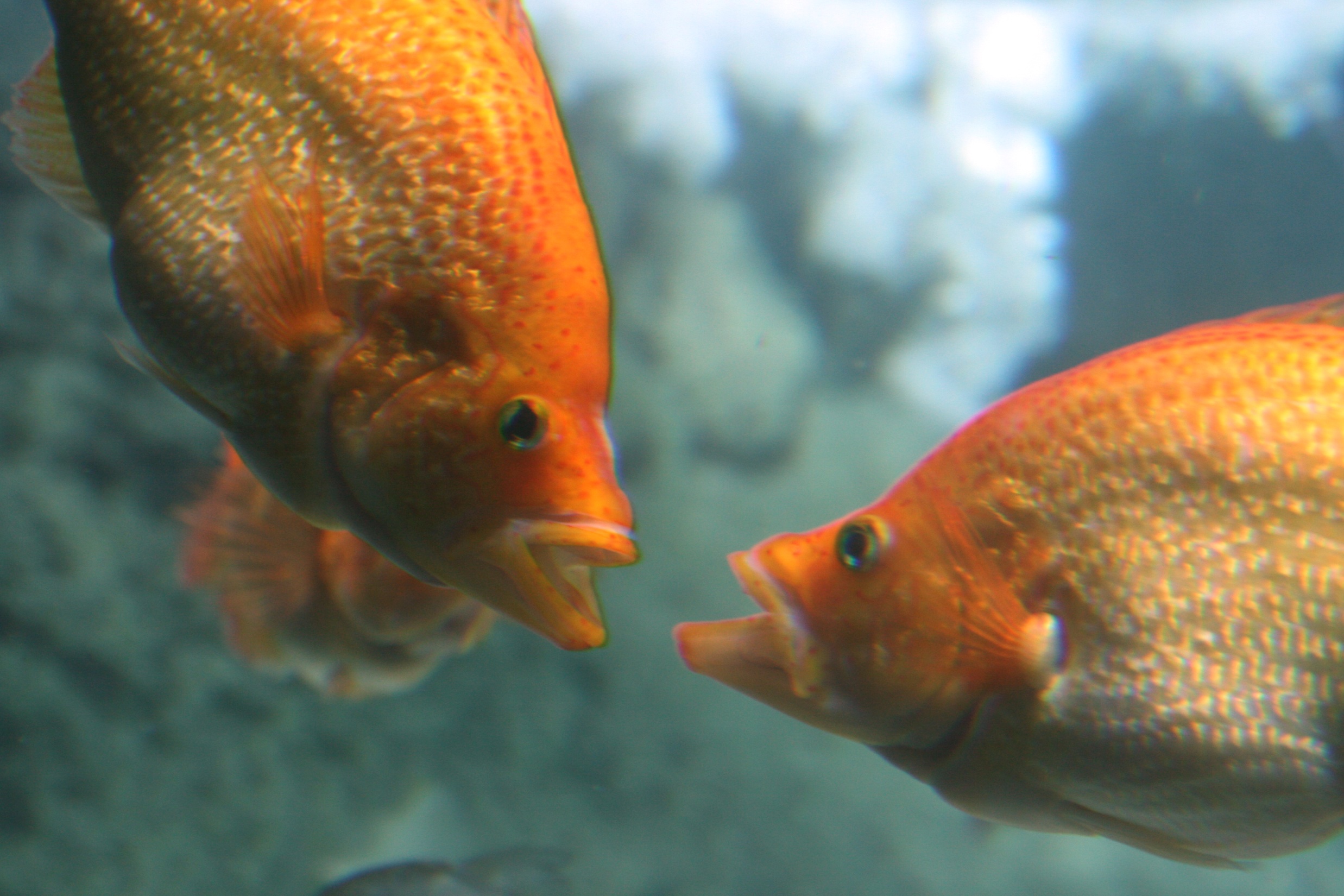 Build Relationships
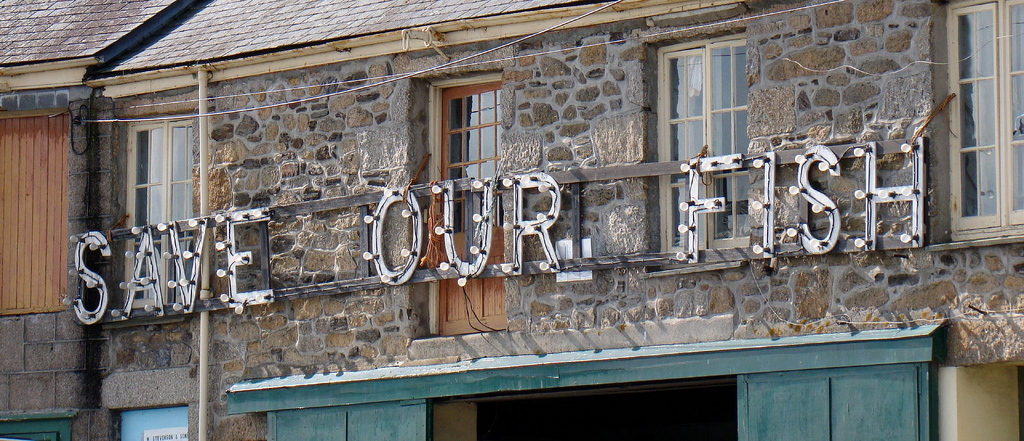 Advocate
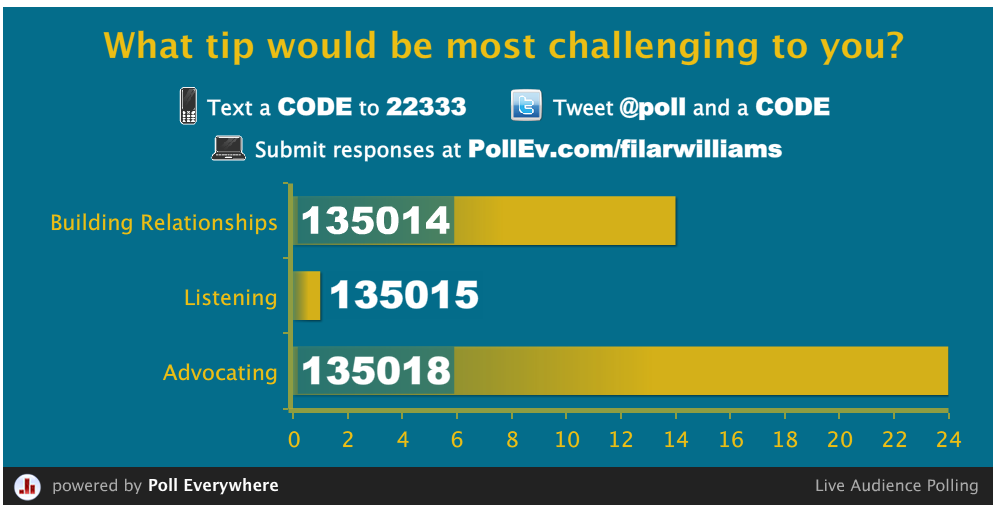 [Speaker Notes: Press F5 or enter presentation mode to view the poll
In an emergency during your presentation, if the poll isn't showing, navigate to this link in your web browser:
http://www.polleverywhere.com/multiple_choice_polls/NTczNzEwMTM5

If you like, you can use this slide as a template for your own voting slides. You might use a slide like this if you feel your audience would benefit from the picture showing a text message on a phone.]
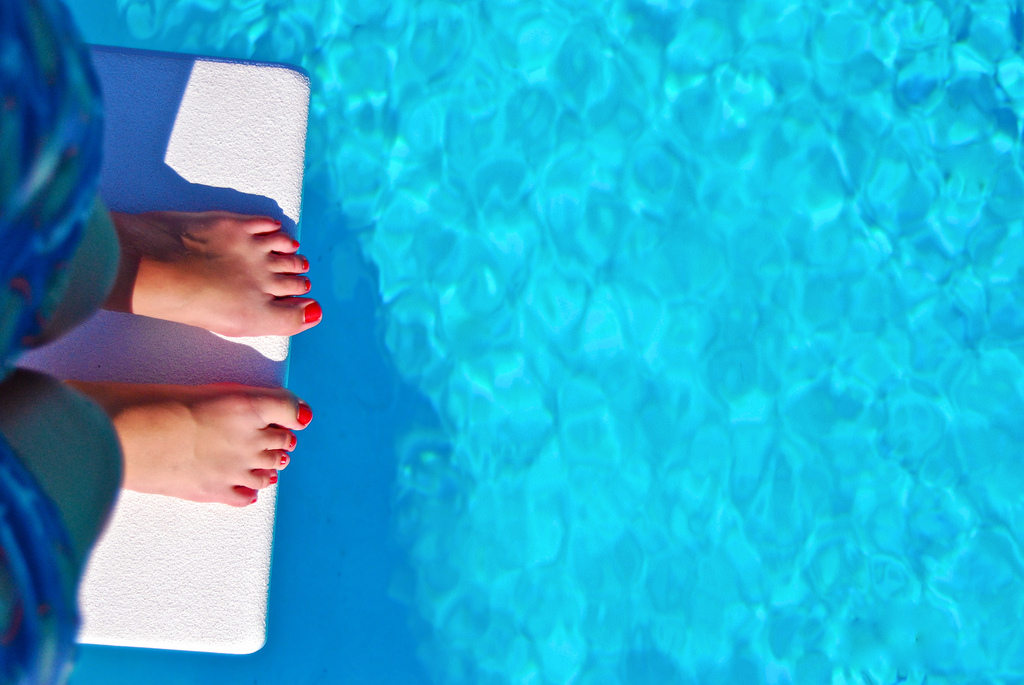 Be Brave.  Dive In!!
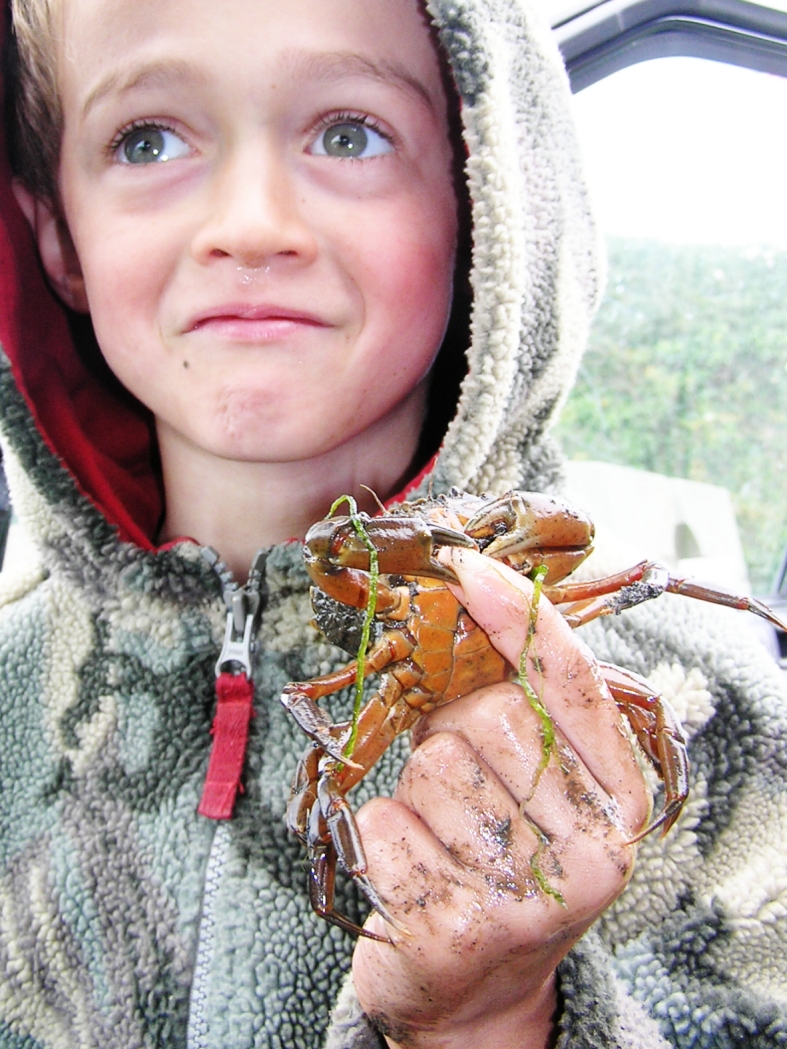 Take Risks
Start small
Document what you are doing and why
Comfort zones
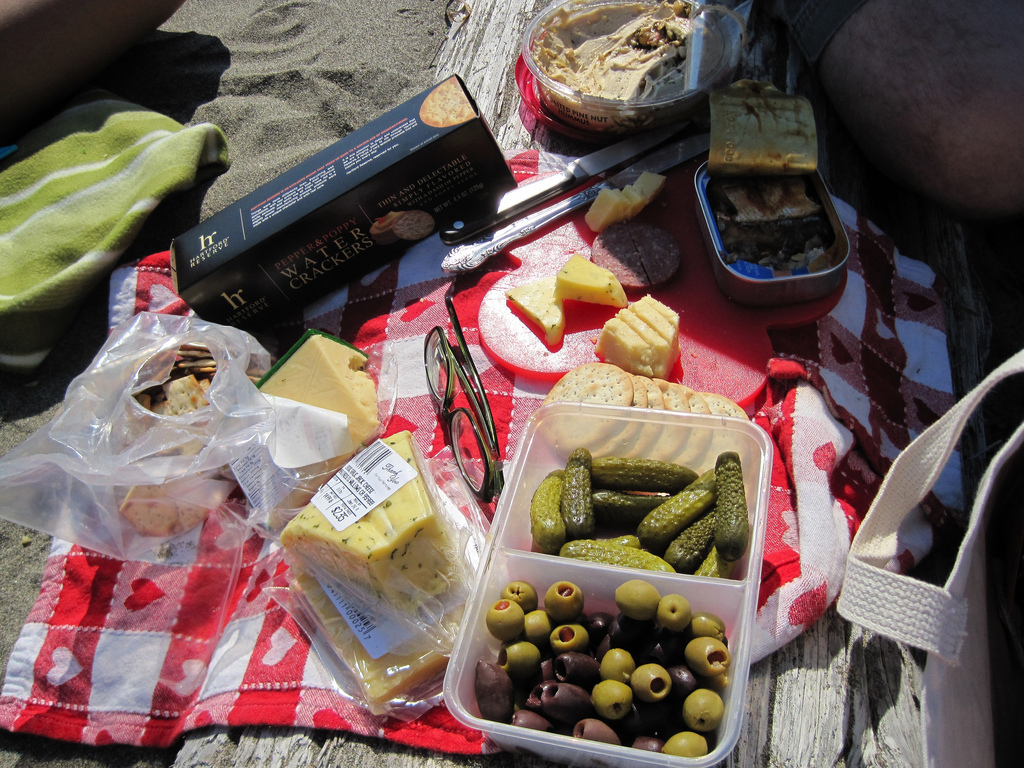 Improvise
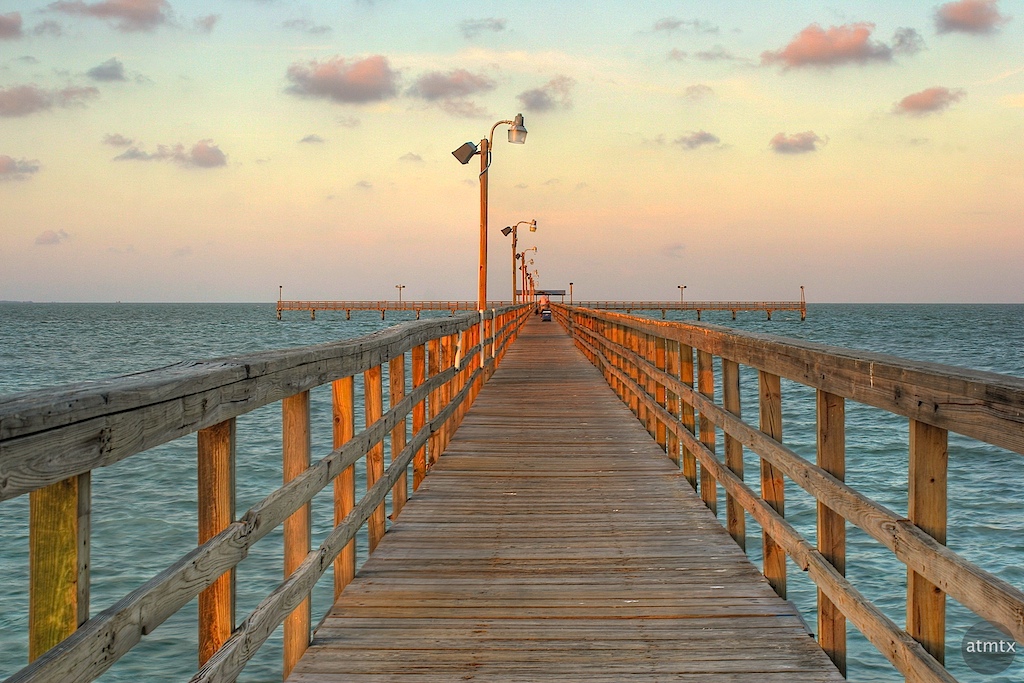 Perpetual beta
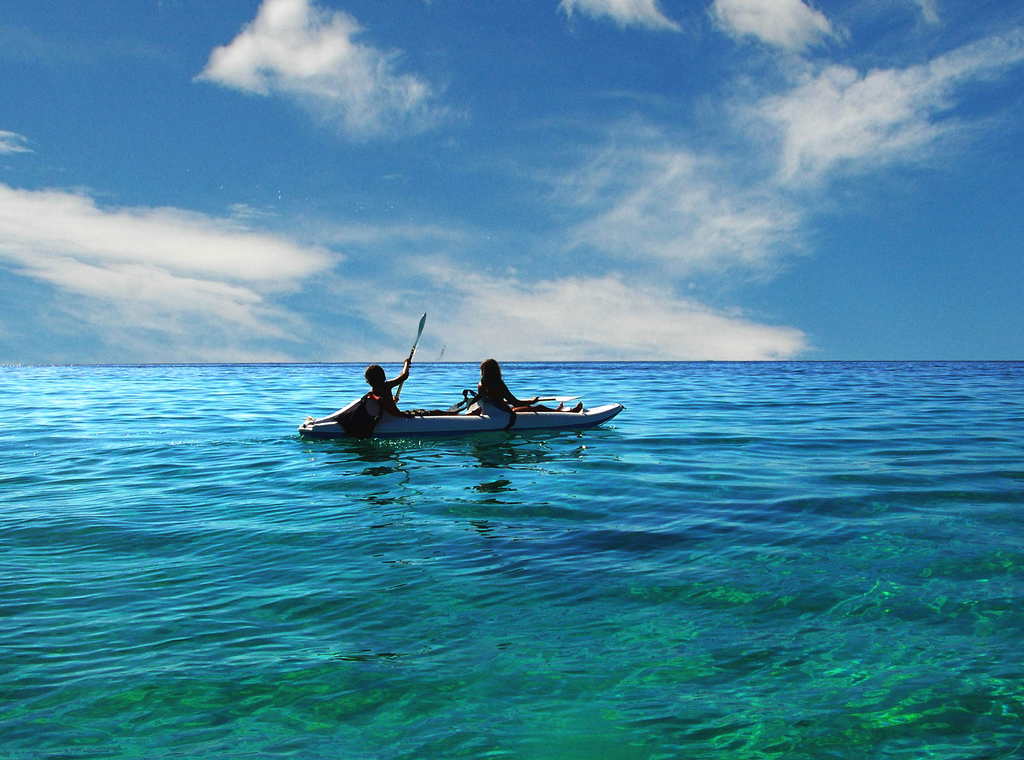 Collaborate
Who?
How?
Why?
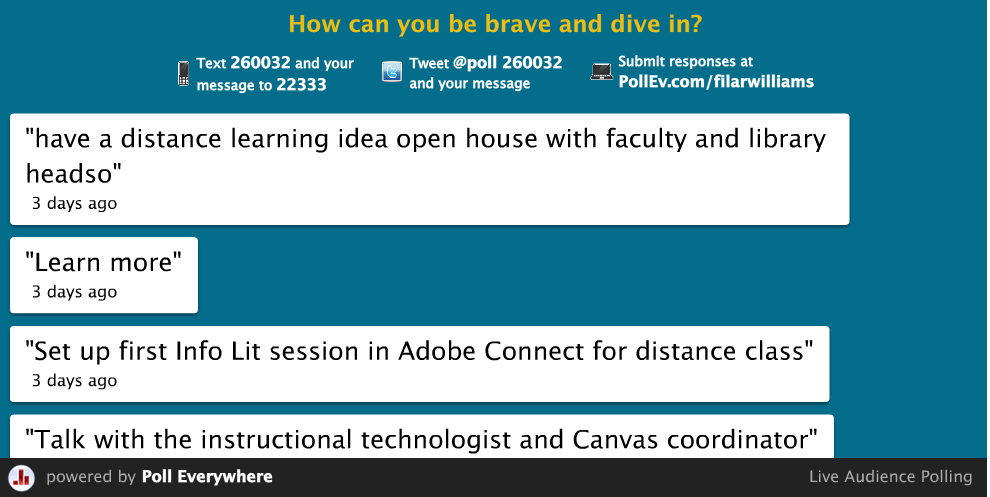 [Speaker Notes: Press F5 or enter presentation mode to view the poll
In an emergency during your presentation, if the poll isn't showing, navigate to this link in your web browser:
http://www.polleverywhere.com/free_text_polls/MTE3ODQ0OTU2

If you like, you can use this slide as a template for your own voting slides. You might use a slide like this if you feel your audience would benefit from the picture showing a text message on a phone.]
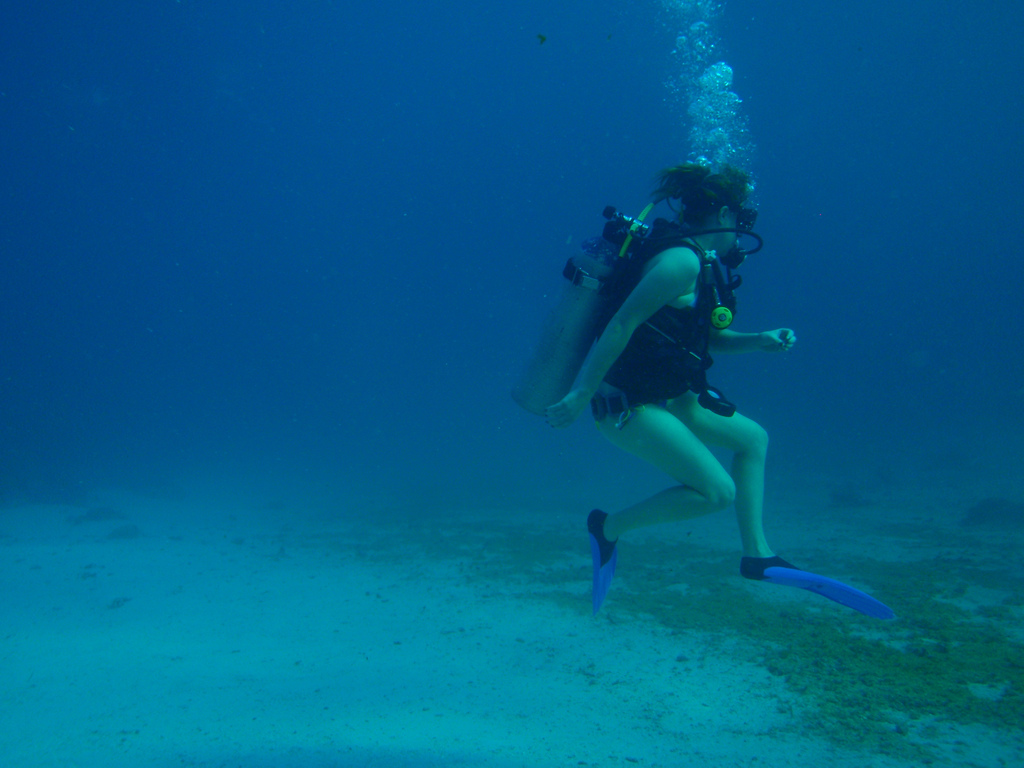 Plunge Into the Deep
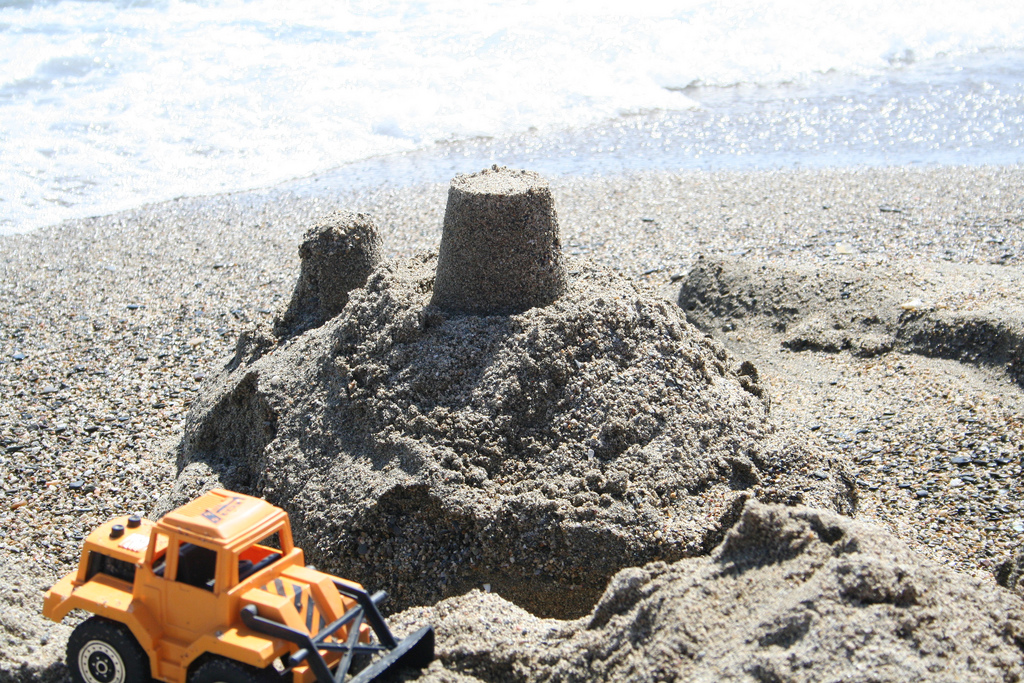 Plan
Patrons
Library
University
Professional Standards
Market
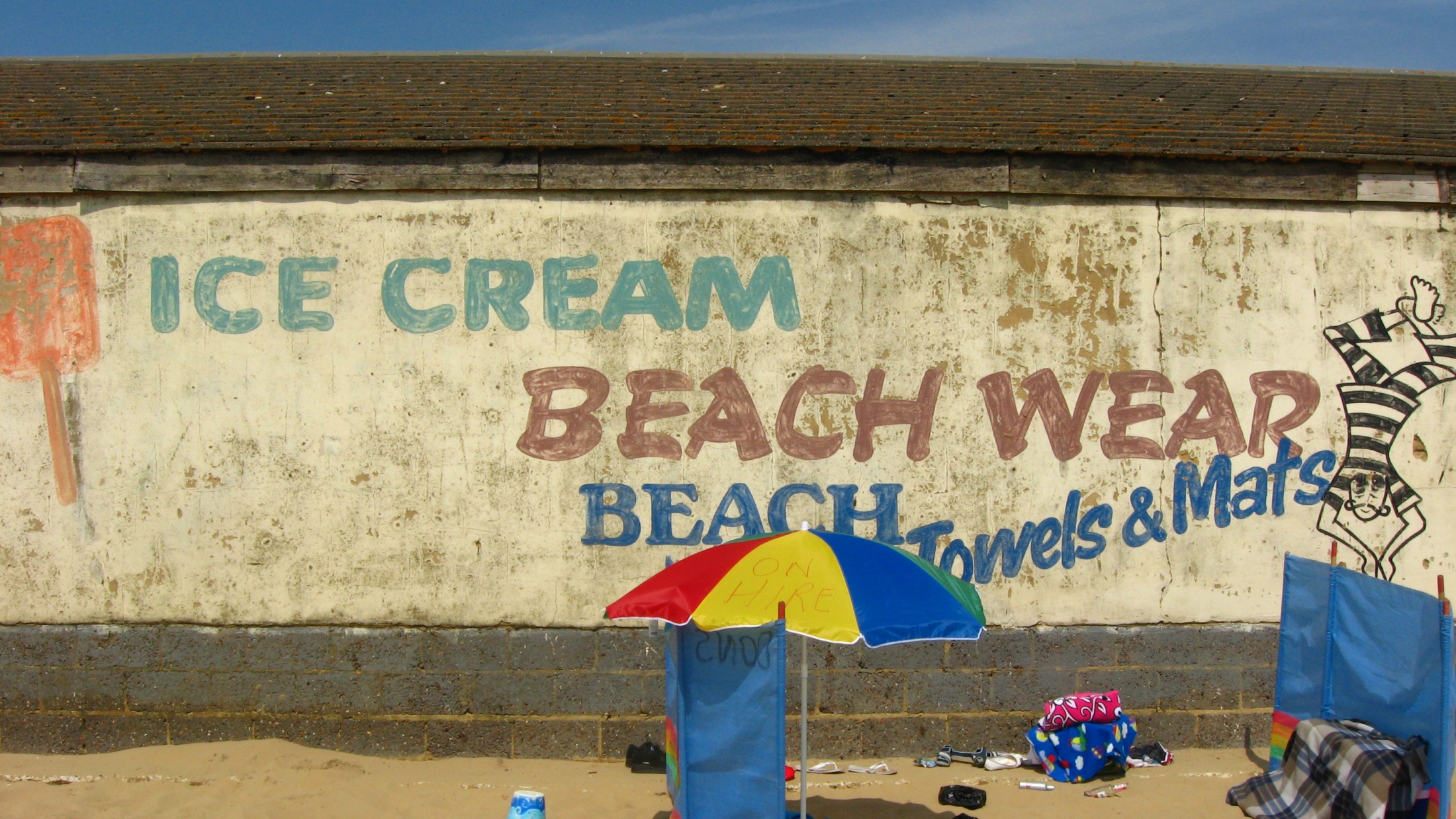 WOMM
KISS
Social Media
Stakeholders
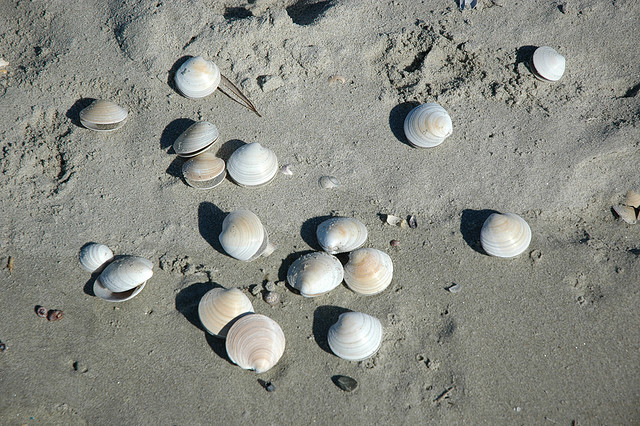 Collect
DUH!
E-book Strategy
Holes?
Know your people!
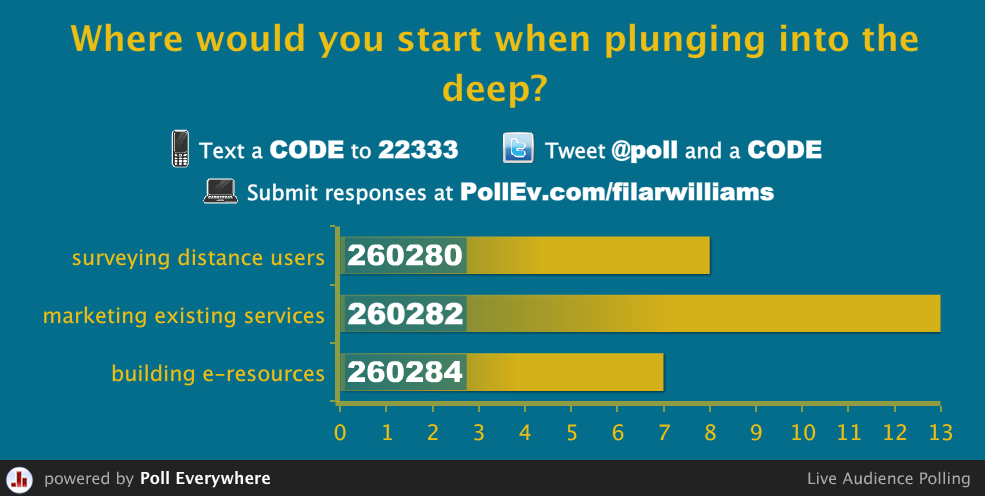 [Speaker Notes: Press F5 or enter presentation mode to view the poll
In an emergency during your presentation, if the poll isn't showing, navigate to this link in your web browser:
http://www.polleverywhere.com/multiple_choice_polls/LTE5NjM4NjYxNTY

If you like, you can use this slide as a template for your own voting slides. You might use a slide like this if you feel your audience would benefit from the picture showing a text message on a phone.]
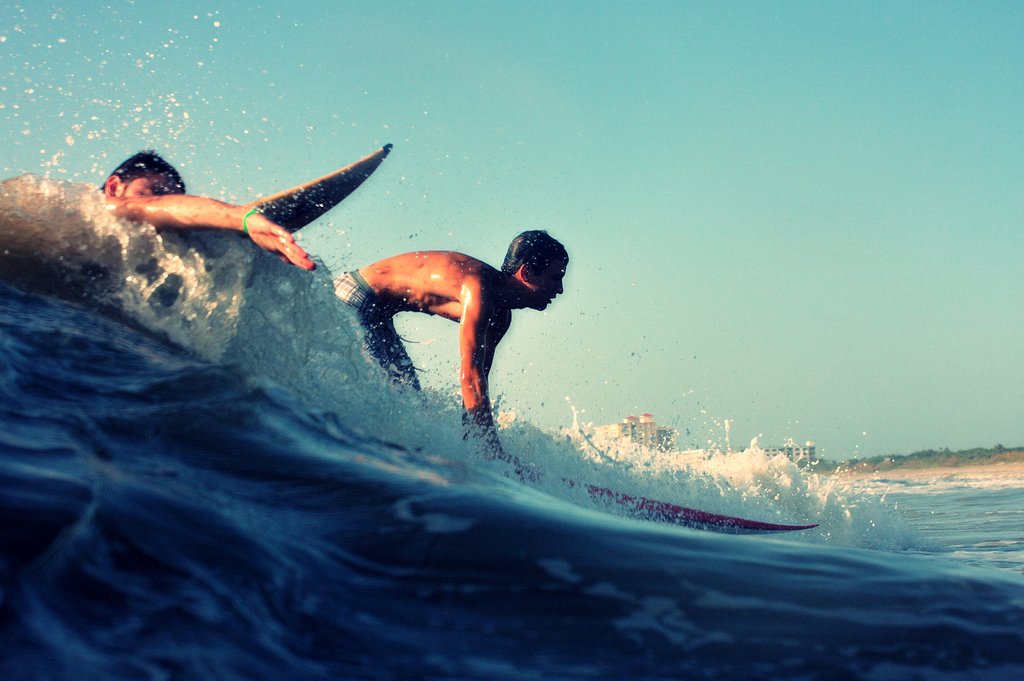 Swim with the Current
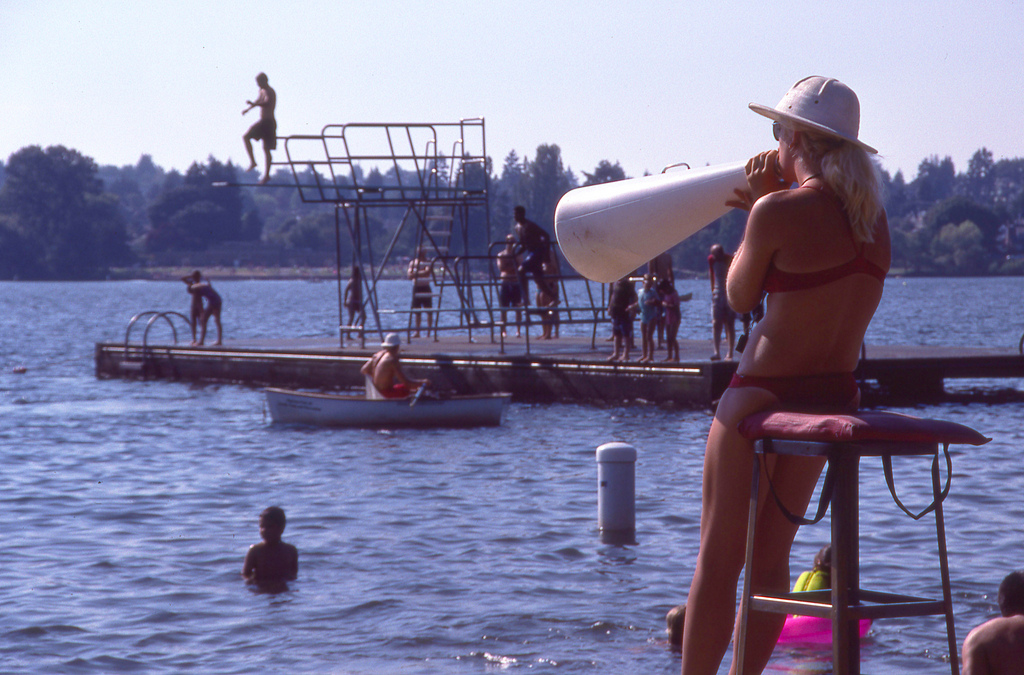 Technology for Outreach
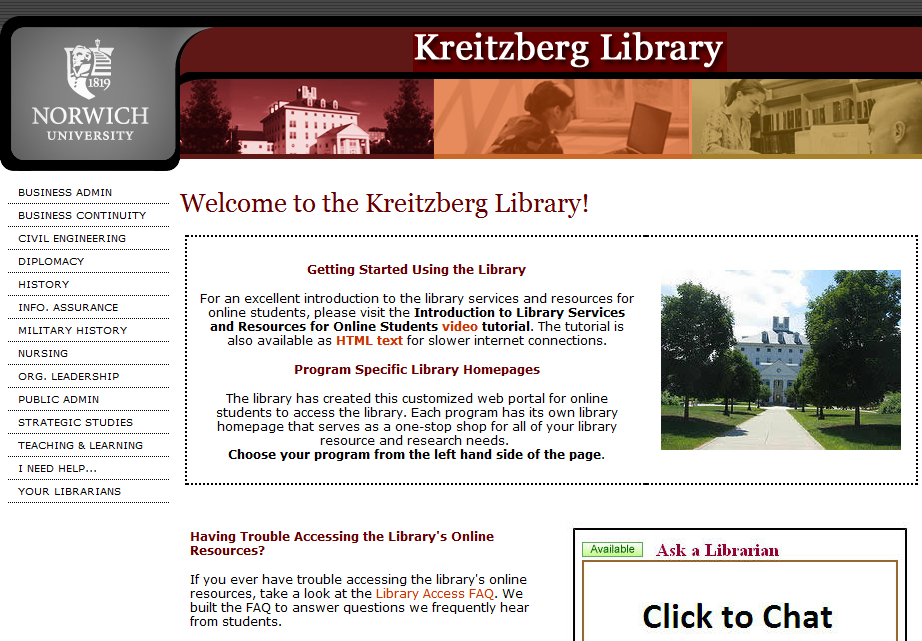 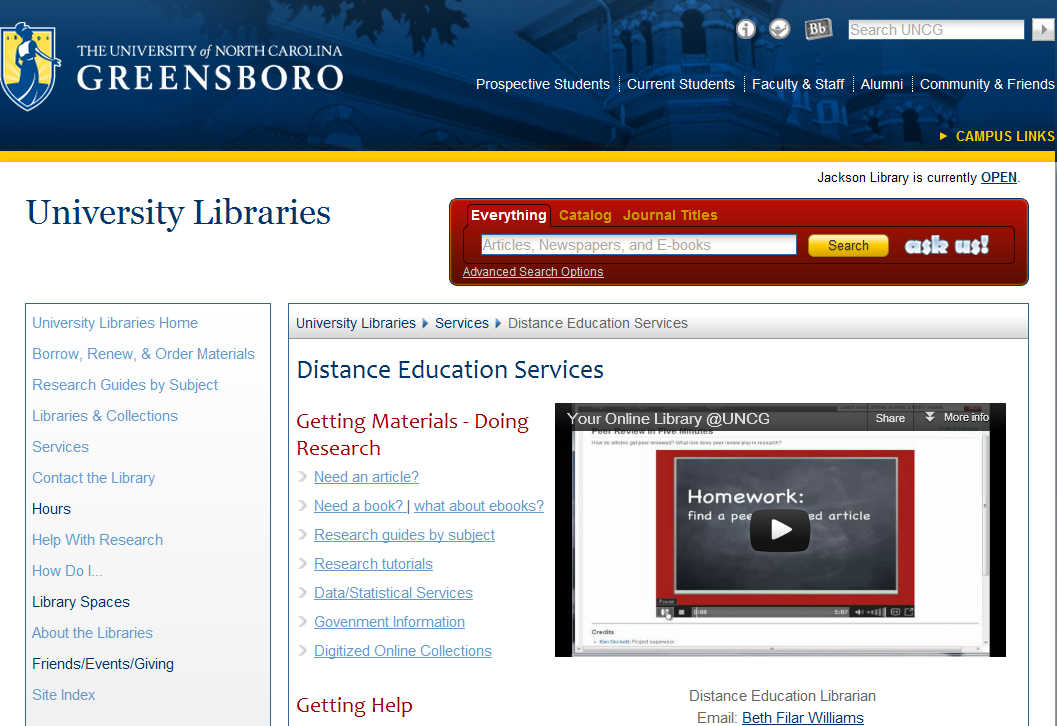 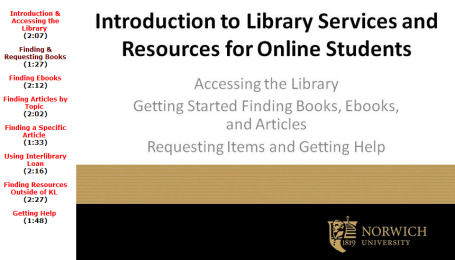 Portal & Orientation Videos
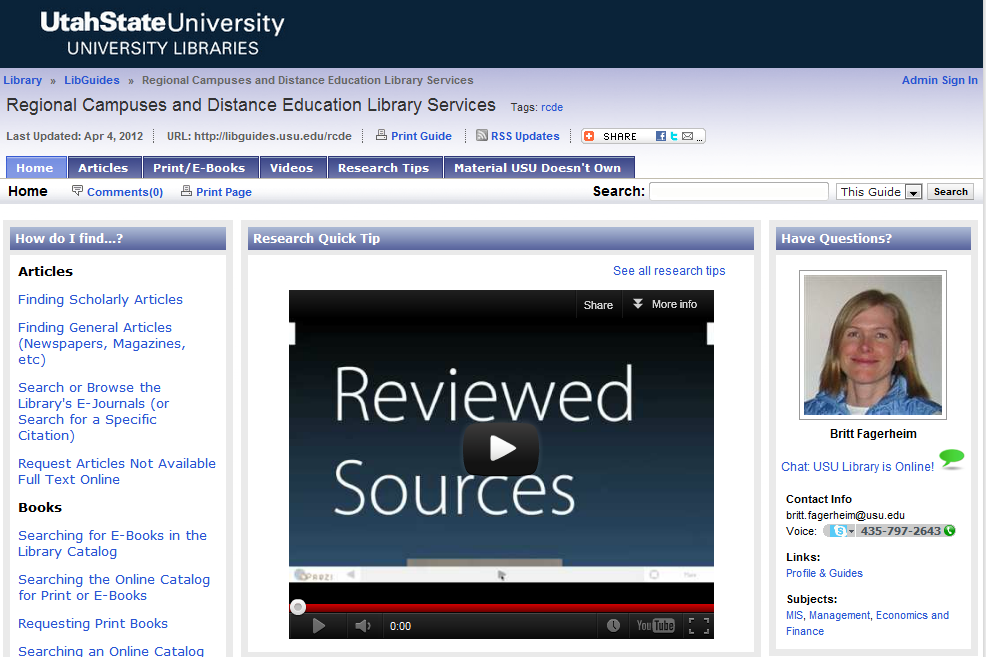 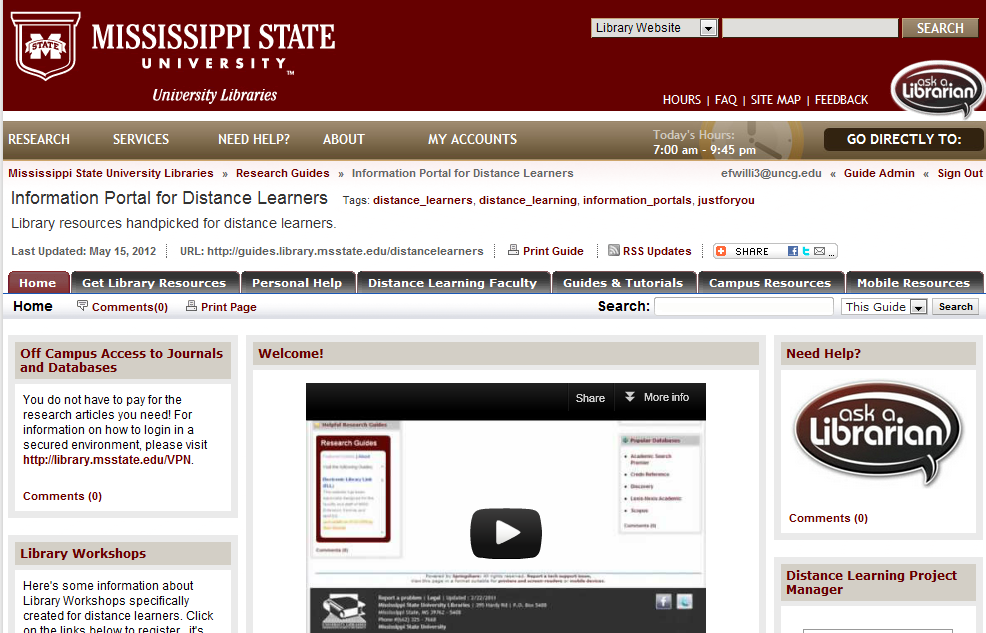 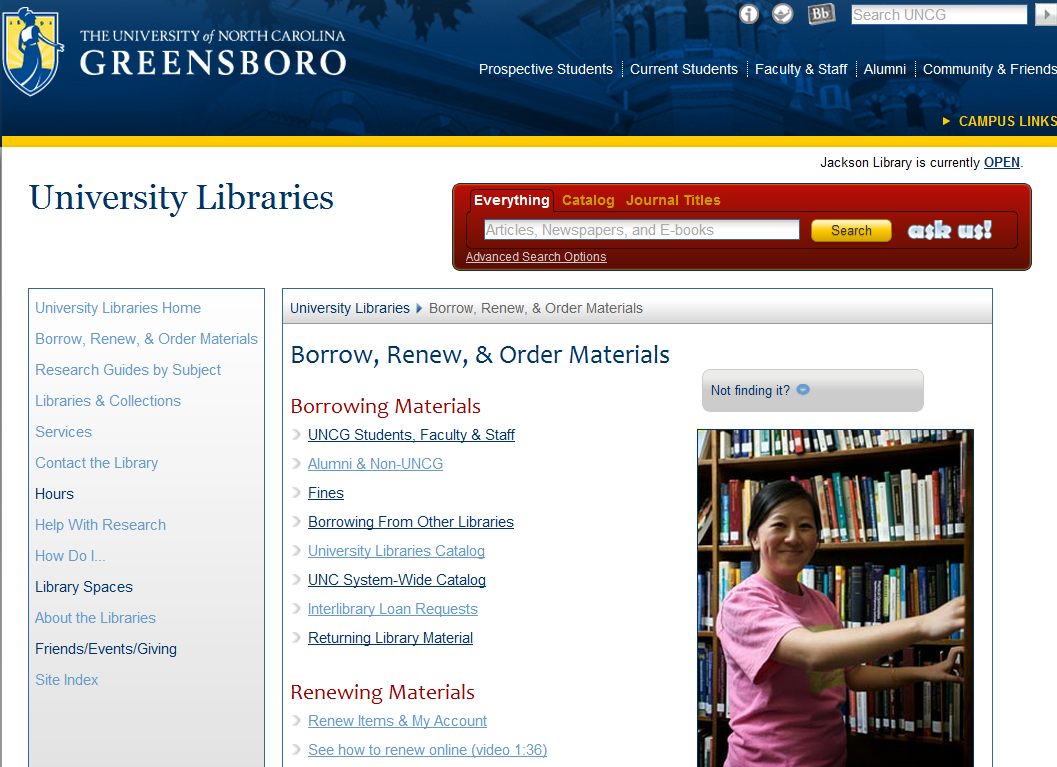 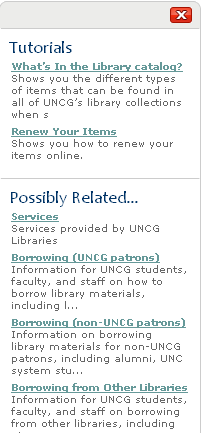 Not Finding it?
Embed in Databases
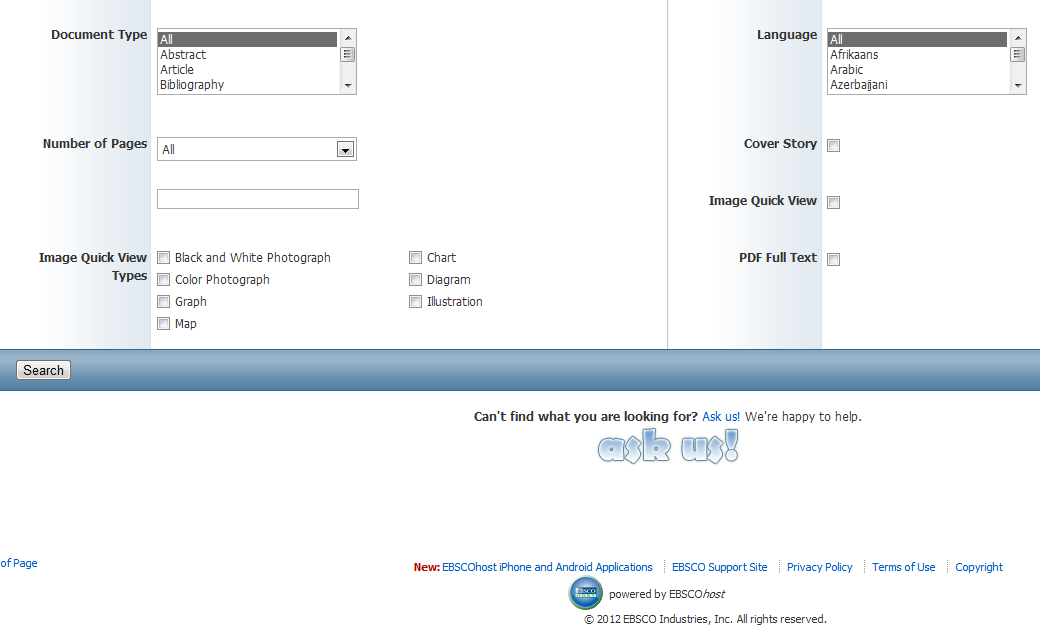 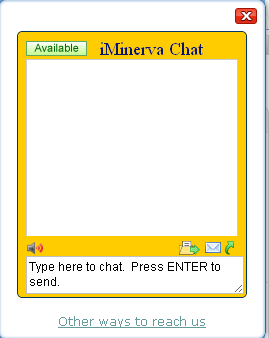 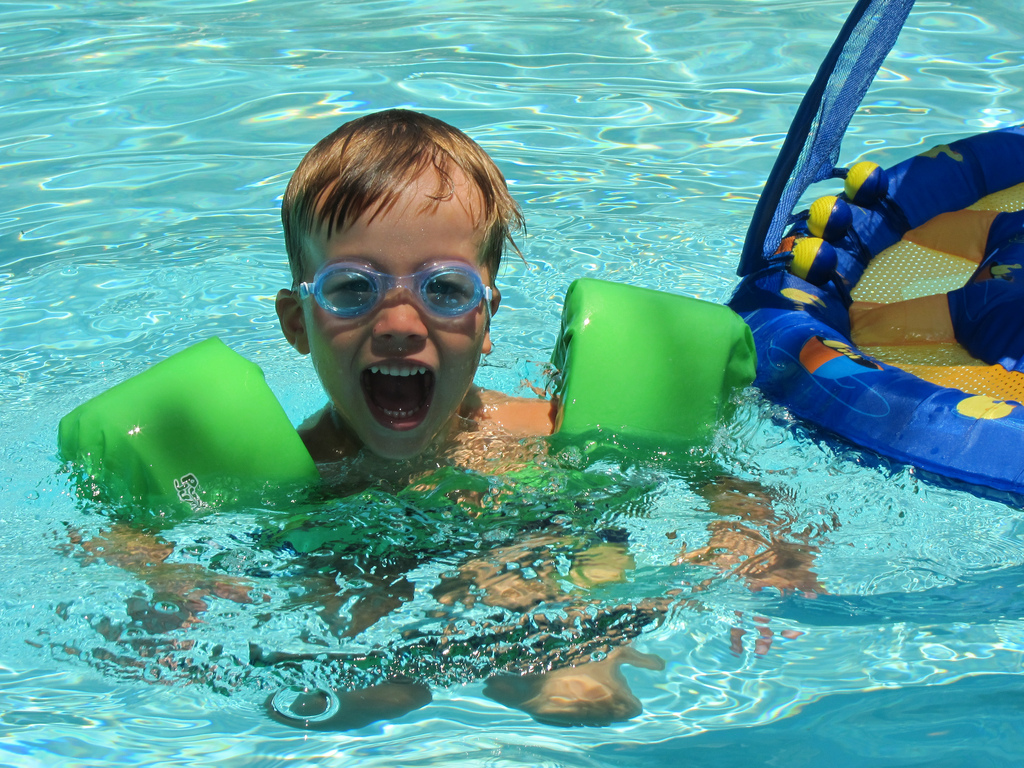 Technology for Instruction
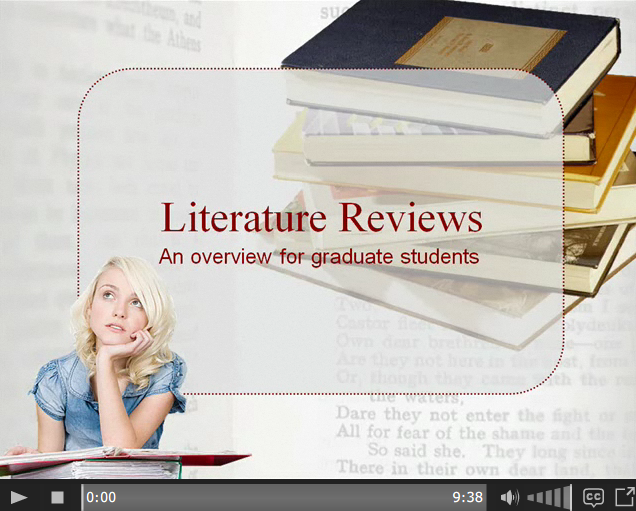 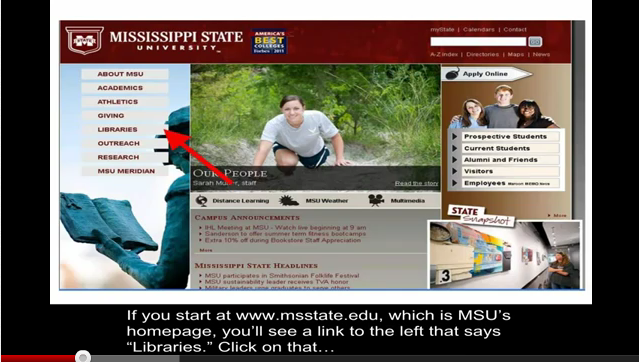 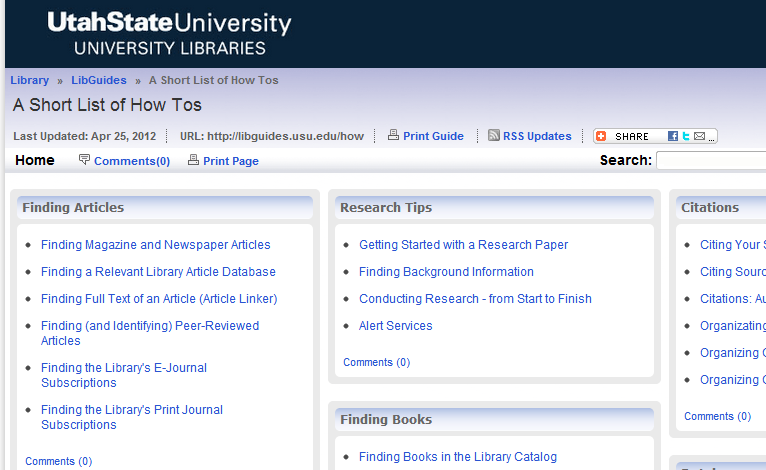 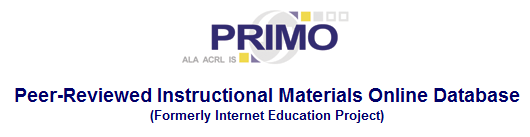 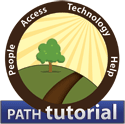 Asynchronous
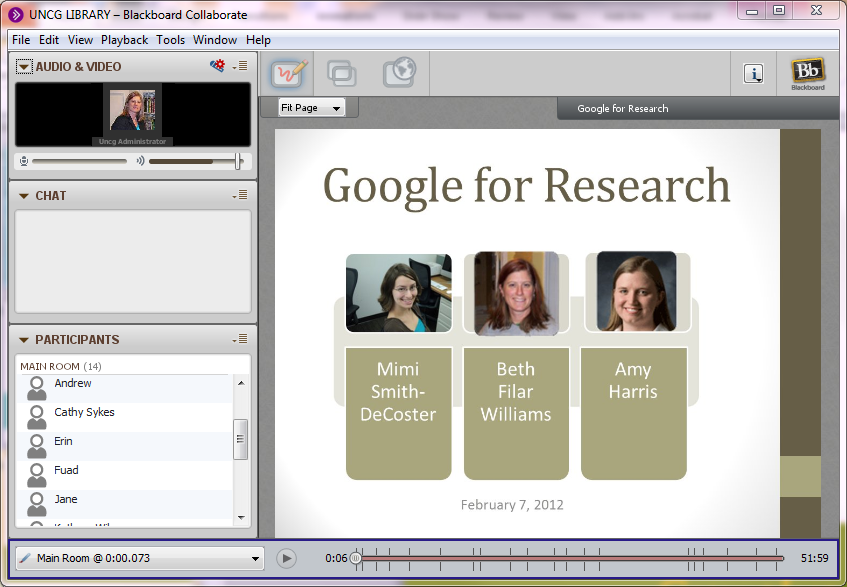 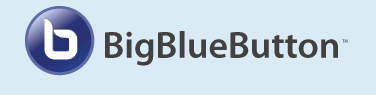 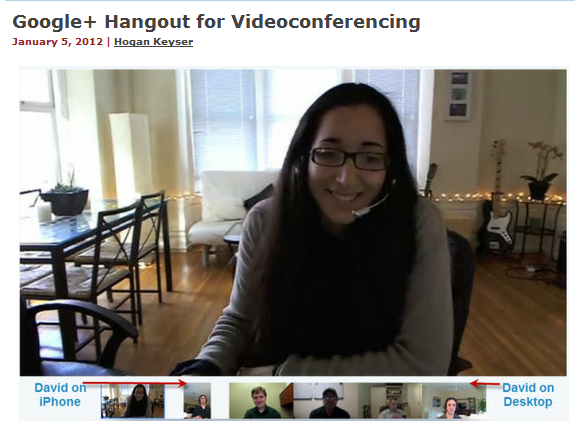 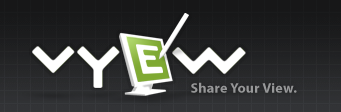 Synchronous
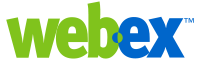 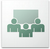 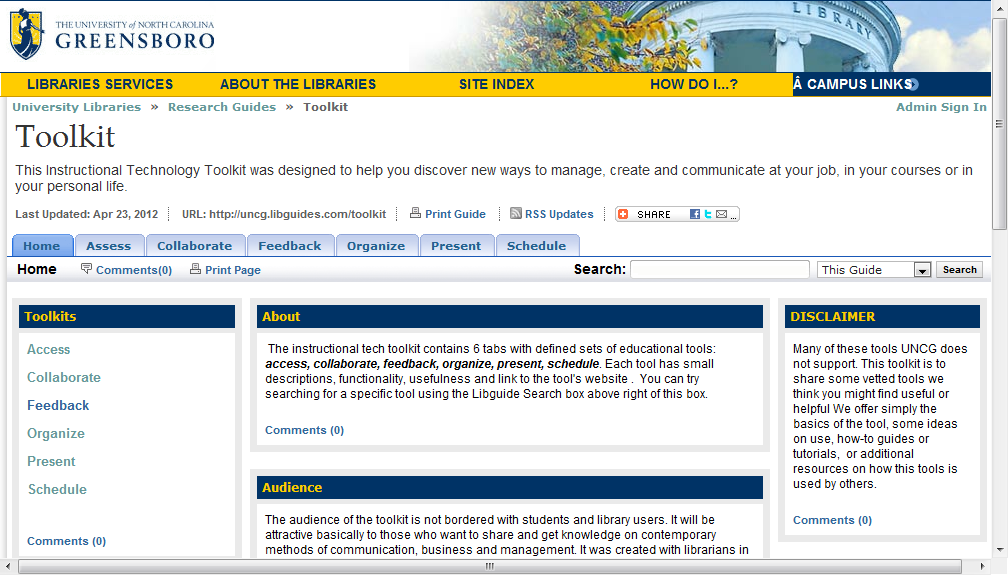 Engaging tools
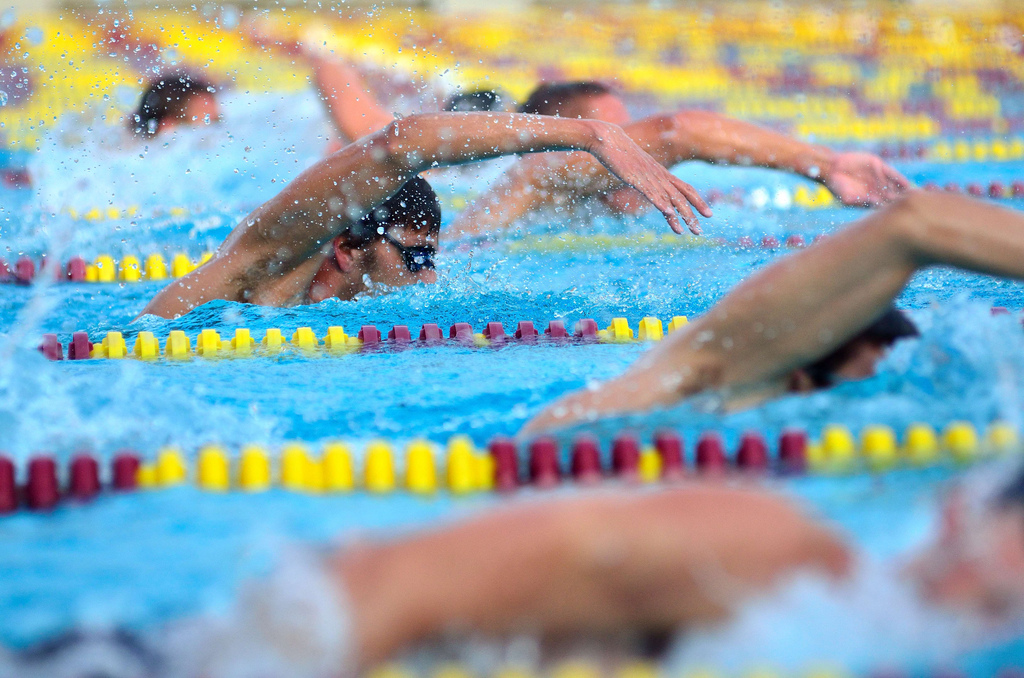 Keep up!
Attend Webinars
Go to Conferences
RSS/Twitter
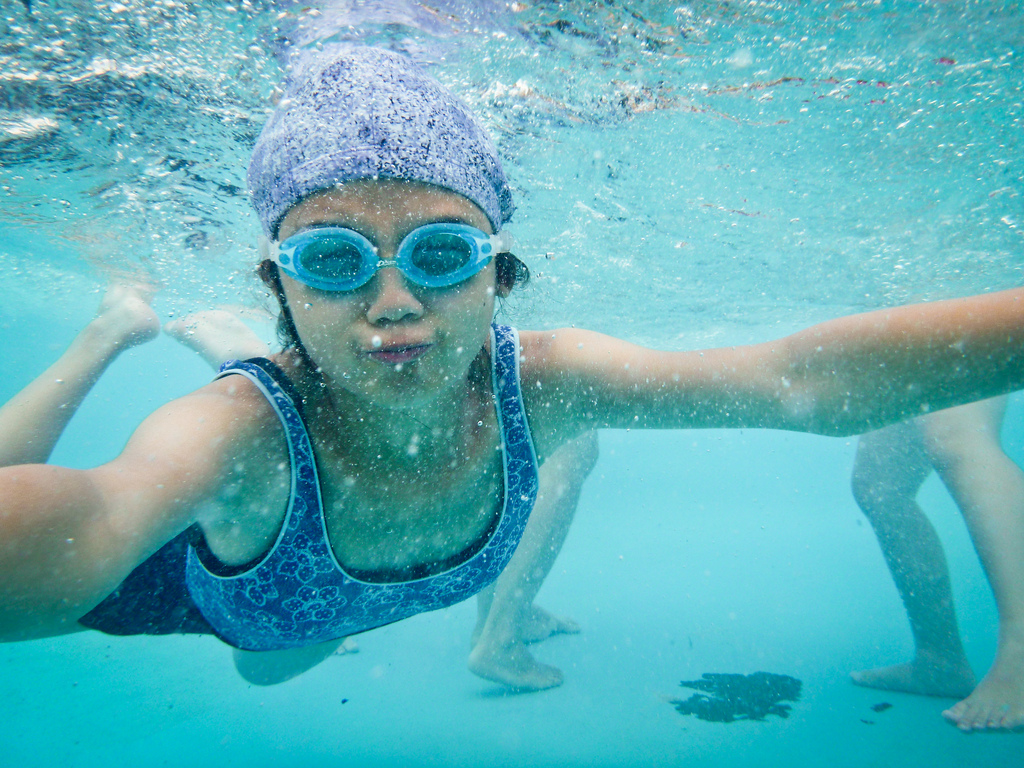 Have Fun!
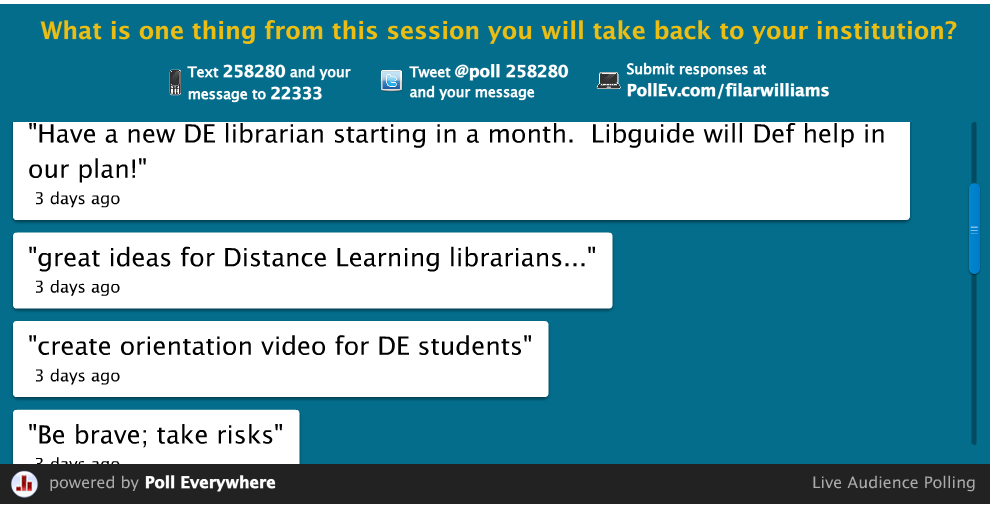 [Speaker Notes: Press F5 or enter presentation mode to view the poll
In an emergency during your presentation, if the poll isn't showing, navigate to this link in your web browser:
http://www.polleverywhere.com/free_text_polls/LTE3MzczMDUzODk

If you like, you can use this slide as a template for your own voting slides. You might use a slide like this if you feel your audience would benefit from the picture showing a text message on a phone.]
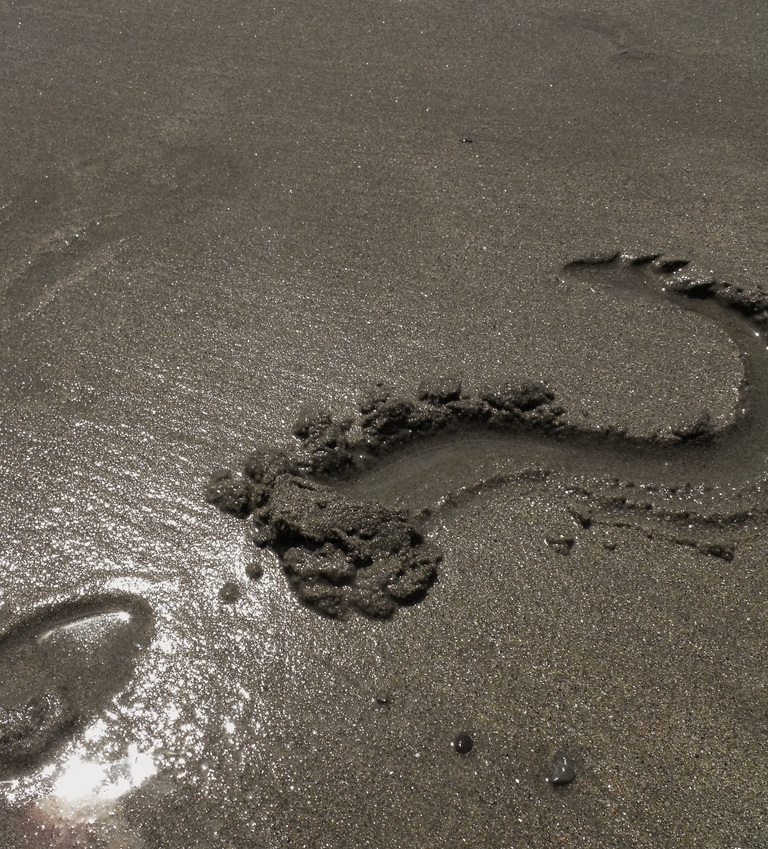 Credits
Color Palette
400 Lovers by Tzadkiel
http://www.colourlovers.com/palette/1276025/400_Lovers
Images (All Creative Commons Licensed and Used Accordingly)
1. Goggles by kaje_yomamma http://www.flickr.com/photos/28504195@N08/4988401680/
2. Drill Field by Roger Smith http://www.flickr.com/photos/65701179@N00/93734151/in/pool-39892358@N00/
3. Map of USU Regional Campuses
4. Northfield by librarianmer http://www.flickr.com/photos/librarianmer/33032390/in/photostream/
5. UNCG Photo by David Wilson - 12/6/05 - Aerial view of the UNCG campus in the evening during the holiday luminaries display.
7. splash by omnia_mutantur http://www.flickr.com/photos/39685874@N00/2814042039/
8. Swarm of Anthias by Erwin Kodiat http://www.flickr.com/photos/99134924@N00/24180432/
9. can you hear it ring? by awkward_er http://www.flickr.com/photos/29163894@N02/3696325069/
10. Yelling or kissing by quinn.anya http://www.flickr.com/photos/quinnanya/4464686019/in/photostream/
11. Save Our Fish! by MadAboutCows http://www.flickr.com/photos/42492293@N00/2933466887/
13. Hello, summer. by SabrinaDan Photo http://www.flickr.com/photos/21187962@N03/3790480831/
14. The incorrect way to hold a crab by pcgn7 http://www.flickr.com/photos/21204781@N07/2355579689/
16. Beach picnic by pinprick http://www.flickr.com/photos/17365783@N00/4900536832/
17. Going fishing by atmtx http://www.flickr.com/photos/atmtx/3855300632/
18. Mondello by Macorig Paolo http://www.flickr.com/photos/71758328@N00/223645219/
21. Scuba by halseike http://www.flickr.com/photos/99624358@N00/5343410373/
22. Sand Castle Construction by jaywood_uk http://www.flickr.com/photos/jaywood/2762736502/in/photostream/
24. img_1279 by acb http://www.flickr.com/photos/37912374670@N01/2493530274/
26. shell collection by steatlhproject2006 http://www.flickr.com/photos/83963643@N00/220764512/
29. Surfing Cocoa Beach Florida by Kevin N. Murphy http://www.flickr.com/photos/knmurphy/3827402016/sizes/l/in/photostream/
30. Day 231/365 - Hey! You in the boat! By Great Beyond http://www.flickr.com/photos/26104563@N00/5041883160/
34. Lucas in the pool by Lars Ploughman http://www.flickr.com/photos/75062596@N00/6316699691/
36. Google+ Hangout from Telepresence Options http://www.telepresenceoptions.com/2012/01/google_hangout_for_videoconfer_1/
38. Freestyling by AdLavinsky http://www.flickr.com/photos/27981682@N05/5109228652/
40. – by Shenghung Lin http://www.flickr.com/photos/40764207@N00/6160659112/
42. (85/365)? by Finding Josephine http://www.flickr.com/photos/34233222@N05/3801511495/
44. Thanks a Bunch by The Stakhanovite Twins http://www.flickr.com/photos/59479249@N00/1254954232/
[Speaker Notes: These numbers will need adjusting if more slides are added…DON’T FORGET!!!]
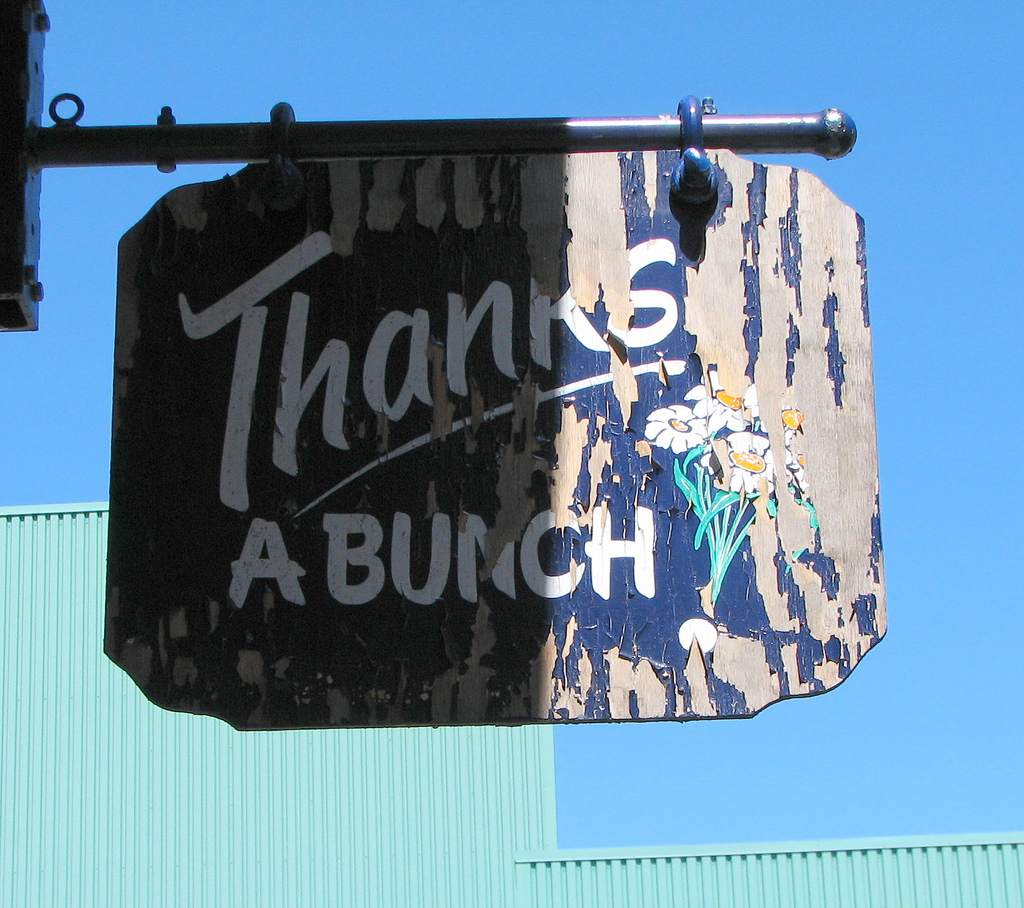 Rachel Cannady
Mississippi State University
rcannady@library.msstate.edu
Britt Fagerheim
Utah State University
britt.fagerheim@usu.edu
Beth Filar Williams
UNC – Greensboro
efwilli3@uncg.edu
Heidi Steiner
Norwich University
hsteiner@norwich.edu
http://guides.library.msstate.edu/divingin